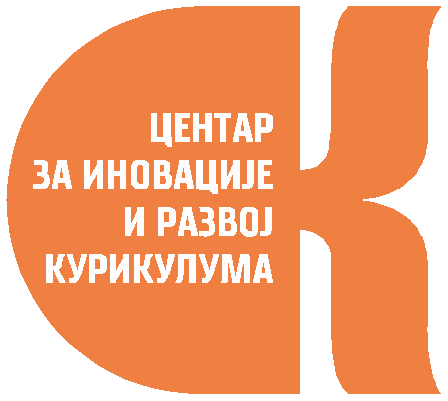 Суштина и специфичности ПРОЈЕКТНог МОДЕЛа НАСТАВЕ
Доц. Др Душан ристановић
Доц. др биљана стојановић
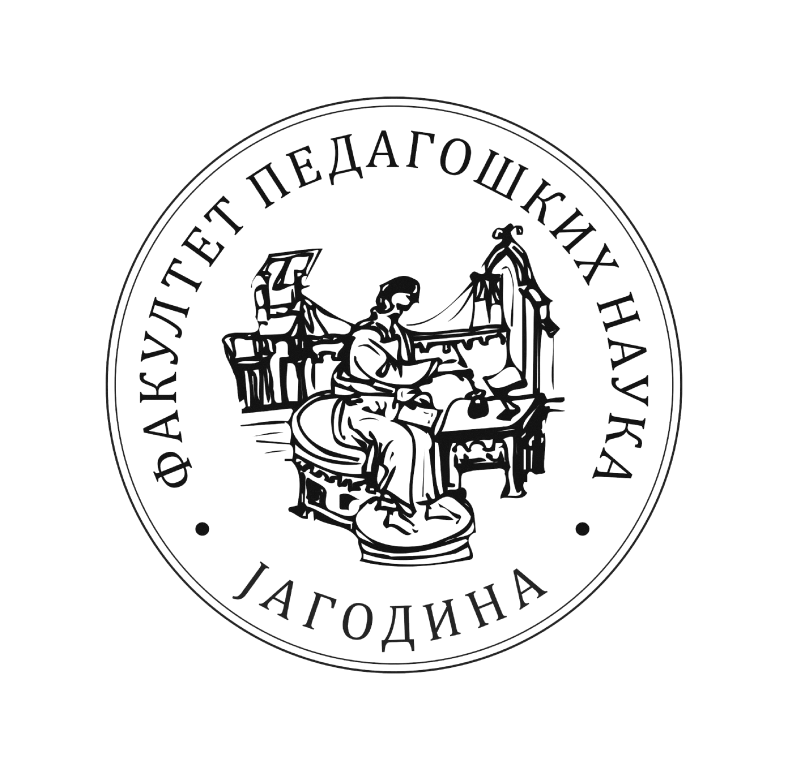 резиме
Шта је пројектни модел наставе
У чему се огледа његова сврха
Који су циљеви пројектног модела наставе
Разлике између проблемске, истраживачке и пројектне наставе
Кључне одлике пројектног модела наставе
Појам и сврха пројектног модела наставе
Циљеви пројектног модела наставе
Развој: 
а) истраживачког мишљења, увођењем у поступке истраживања, прикупљања и обраде података; 
б) научних појмова кроз разумевање изабраних садржаја; 
в) дивергентног мишљења и креативног понашања деце, стварањем великог броја идеја, посматрања из различитих углова, и стварање оригиналних решења; 
г) конвергентног, логичког и критичког мишљења, селекцијом битног, класификовањем према различитим критеријумима, селекцијом најбољих решења и истраживачких стратегија (метакогнитивно мишљење); 
д) различитих способности, (у складу са Гарднеровим схватањем интелигенције); 
ђ) повезаности знања и вештина кроз интердисциплинарни приступ проблему и подстицање примене знања и вештина у животним околностима; 
е) проширеног спектра примања и исказивања информација преко коришћења различитих чула, медија и образовних извора;
ж) сарадничких, лидерских, комуникационих и организационих способности кроз групни рад; 
з) унутрашње мотивације за сазнавање околине и истрајности у дугорочном пројекту, (Шефер, 2005).
Сродни модели наставе
Сродни модели наставе
Кључне одлике пројектног модела наставе
Активно укључивање ученика
Улога наставника – креатор наставних активности који ће ученике ставити у ситуацију да буду активни ствараоци сопственог знања.
Да би се ученици мисаоно активирали, неопходно је створити средину за учење у којој ученик може слободно да постави питање наставнику, затражи објашњење, разговара о томе и са другим ученицима, износи сопствене претпоставке и даје објашњења.
Такве активности помажу ученику да створи везе између различитих знања и искустава и развије дубље разумевање појава, проблема и процеса.
Што је учење активније и конкретније, знања ће бити трајнија и квалитетнија.
Честа је појава да ученици усвајају генерализације (алгоритме, деконтекстуализоване дефиниције и формуле и сл.) које не знају да користе. Иако их могу репродуковати или објашњавати, наизглед са великим разумевањем, заправо немају идеју када и како треба да их употребе у конкретним ситуацијама.
Насупрот томе, учење и деловање треба да буду чвршће повезани, јер је учење континуиран процес који траје целог живота и резултат је деловања у ситуацијама.
Примена знања
Различите форме представљања резултата
Заједница учења
Сазнајне активности ученика се не одвијају у изолацији, већ у друштвено-културном контексту, такозваној заједници учења.
Појединци активно конструишу знање у интеракцији са својом околином и у том процесу се сама околина, људи и њихови односи мењају. Родитељи, пријатељи, наставници, вршњаци, чланови заједнице, књиге, телевизија, филмови и културни обичаји, утичу на стварање ученикових знања.
На пример, у току рада на пројектима, ученици могу да деле са својим друговима из одељења податке и закључке добијене из различитих експеримената; посете локални азил за напуштене животиње, а затим се преко интернета повежу са ученицима из других делова земље и разговарају о проблемима сличних азила у њиховим регионима, и слично. Сваки од ових видова друштвене интеракције помаже у процесу конструисања знања.
Резултати различитих истраживања показују да деца постижу знатно боље резултате у учењу када о својим идејама разговарају са вршњацима и заинтересованим одраслима. (Виготски – зона наредног развоја).
Типови подршке
Типови подршке
Моделовање је процес приликом којег искуснија особа показује ученику како да уради неки задатак.
Тренинг укључује сугестије које помажу ученику да развије знање или вештине. Неки облици тренинга укључују постављање питања која подстичу на размишљање (како твоји подаци подржавају твој закључак?), задавање задатака у којима ученици треба да доврше започету реченицу (подаци подржавају закључак до којег сам дошао зато што…), или задатака у којима се од ученика тражи да напишу предвиђања и објашњења.
Подела на етапе је подела већег задатка на мање задатке, тако да се дете може фокусирати на решавање само једног мањег задатка у задатом времену, а не да брине о целом задатку одједном. Наставник може да подели процес истраживања у више компоненти, с тим да не дозволи ученику да пређе на следећи корак док у потпуности не заврши претходни. 
Поједностављење укључује задржавање сложеног схватања задатка док ученик не усаврши једноставнија схватања мањих задатака. Класични пример је помагање детету да научи да вози бицикл с помоћним точкићима. 
Наглашавање основних елемената неког концепта или задатка.
Услови ефикасне подршке
подршка мора да се односи на задатак који ученик треба да заврши;
подршка мора да одговара нивоу помоћи која је потребна ученику; уколико је подршка на превисоком нивоу, ученици је неће разумети,.а ако је на прениском нивоу, неће бити корисна;
подршка мора бити пружена одмах након што ученик затражи помоћ: одлагање подршке може проузроковати да ученик изгуби интересовање за тај задатак или да му више није ни потребна;
ученици морају да преузимају акције кад год имају прилику за то (да примене шта су научили);
подршка мора да се смањује током времена.
Аутентични задаци
Школске активности имају тенденцију да буду хибридне, на први поглед експлицитно окренуте аутентичним активностима, али имплицитно ограничене школском културом. Тако се, на пример, математичке формуле у школама користе прилично различито од начина на које их користе математичари. Ученици углавном нису изложени употреби формула у аутентичним активностима, и не разумеју како математичари помоћу њих решавају конкретне, практичне проблеме.
а) задају се различити задаци; б) проблем је аутентичан и значајан за ученике; в) проблем је изазован; г) решење проблема је могуће демонстрирати; ђ) постоји могућност избора активности, е) постоји могућност сарадње са другима.
Потребно да наставник учини неку тему значајном за дете претварајући је у проблемско питање или задатак. На пример, вероватно ће веома мали број деце доћи у школу заинтересовано за теме из физике као што су сила, импулс и убрзање. Међутим, наставник може да учини ове теме значајним за ученика постављајући питање као што је „зашто је потребно да носим кацигу, штитнике за колена и лактове кад сам на ролерима?“ На ово се надовезује чињеница да су деца заинтересованија да уче наставне садржаје ако увиђају да их могу применити у реалном животу.